SuperTracker
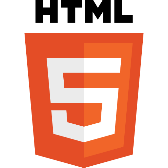 Radu Mariescu-Istodor
8.5.2018
More super than other apps
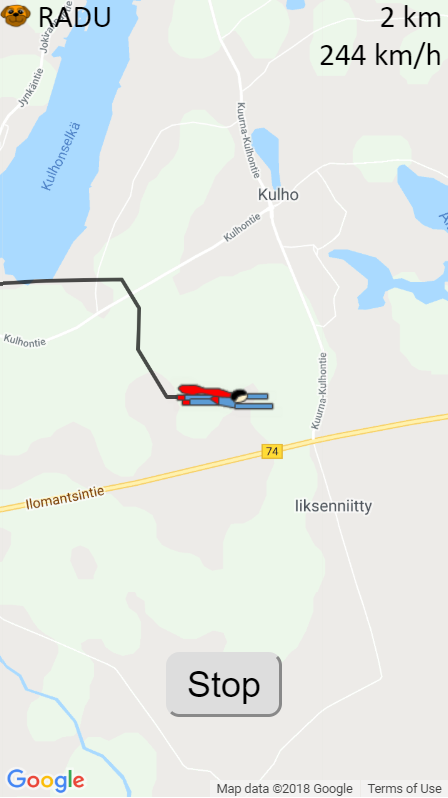 Features
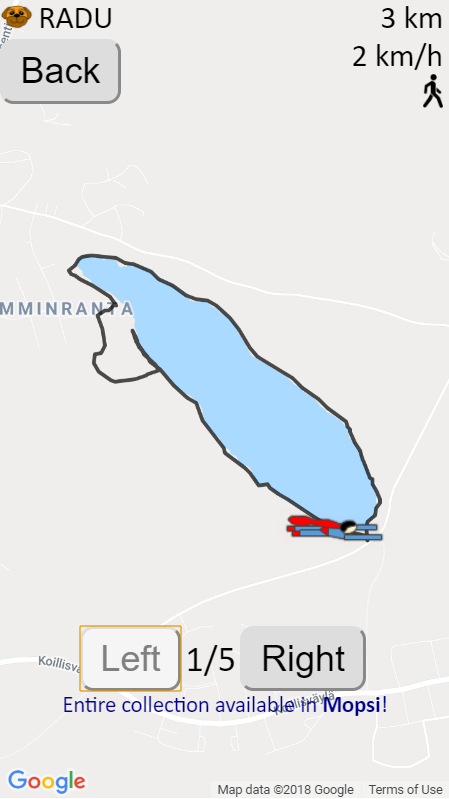 Custom, rotating marker
Mopsi login
View collection
Movement type detection
Voosh
I learned…
Google Maps API in browser is different from the one in Android.
…